Hospodářství
v Republice československé
Literatura
Vlastislav LACINA, Zlatá léta československého hospodářství 1918-1929, Praha 2000.
Vlastislav LACINA, Formování československé ekonomiky 1918-1923, Praha 1991.
Jakub RÁKOSNÍK, Odvrácená tvář meziválečné prosperity, Praha 2008.
Jakub RÁKOSNÍK, J. NOHA, Kapitalismus na kolenou. Dopad velké hospodářské krize na evropskou společnost v letech 1929-1934, Praha 2012.
Alois Rašín (1867-1923)
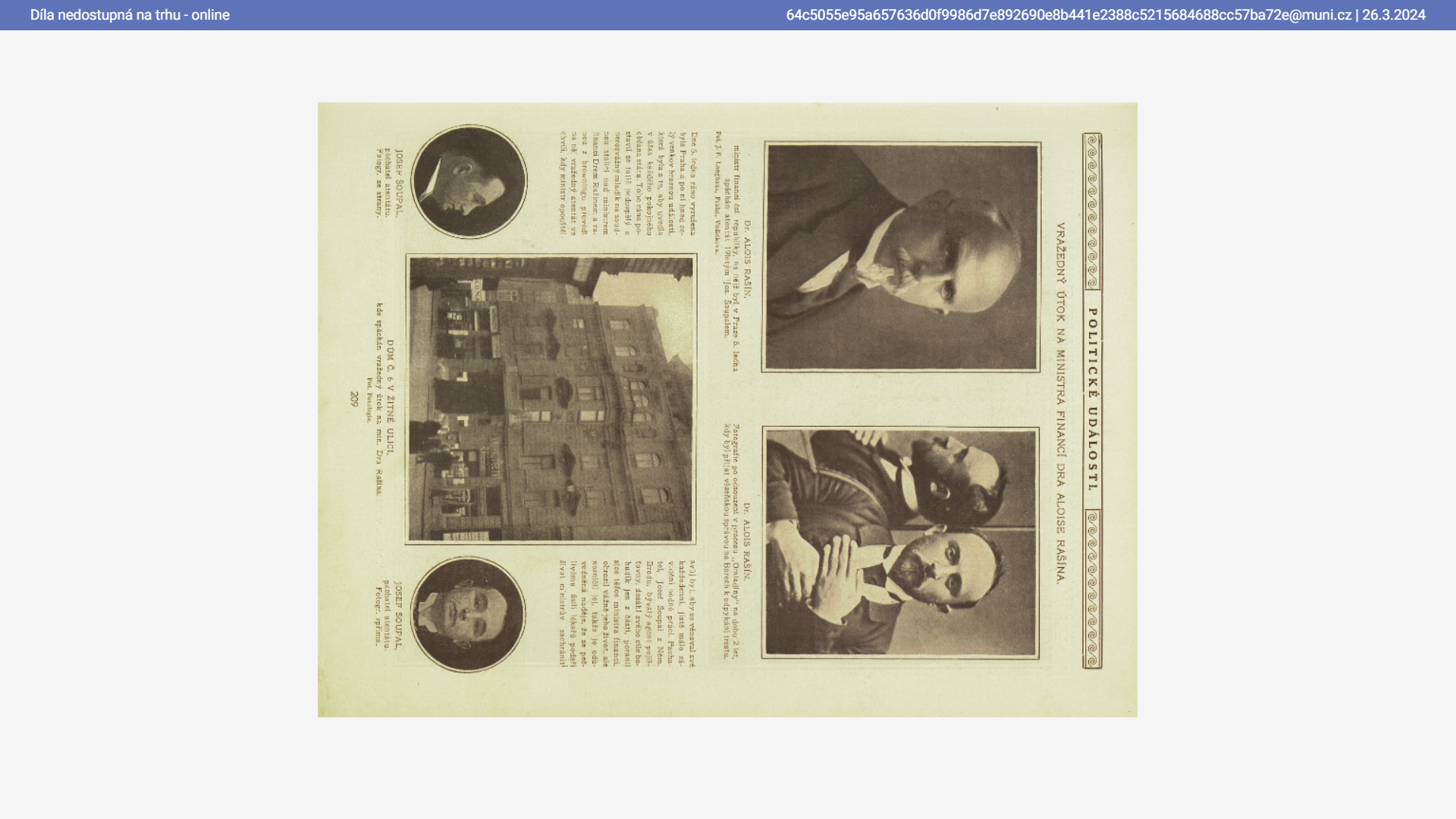 Kolkované bankovky z roku 1915
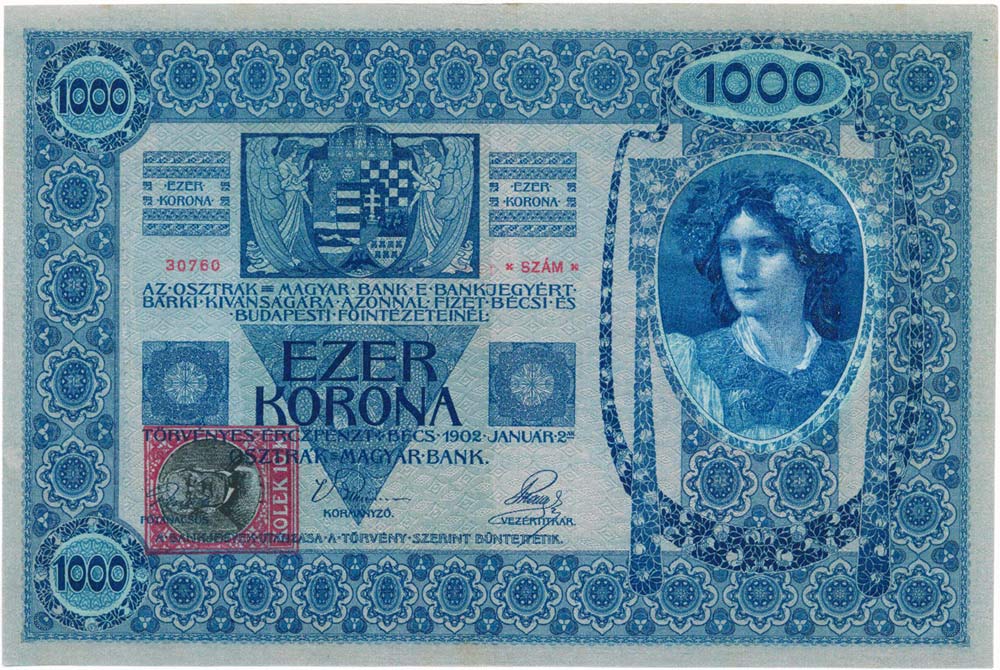 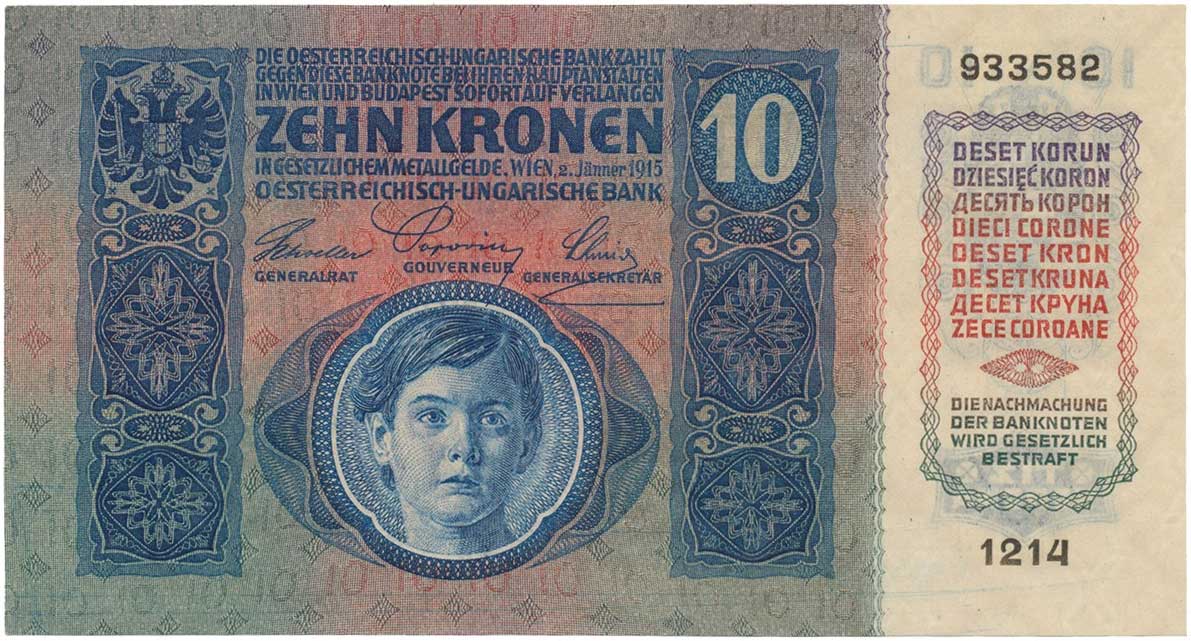 Emise 1919
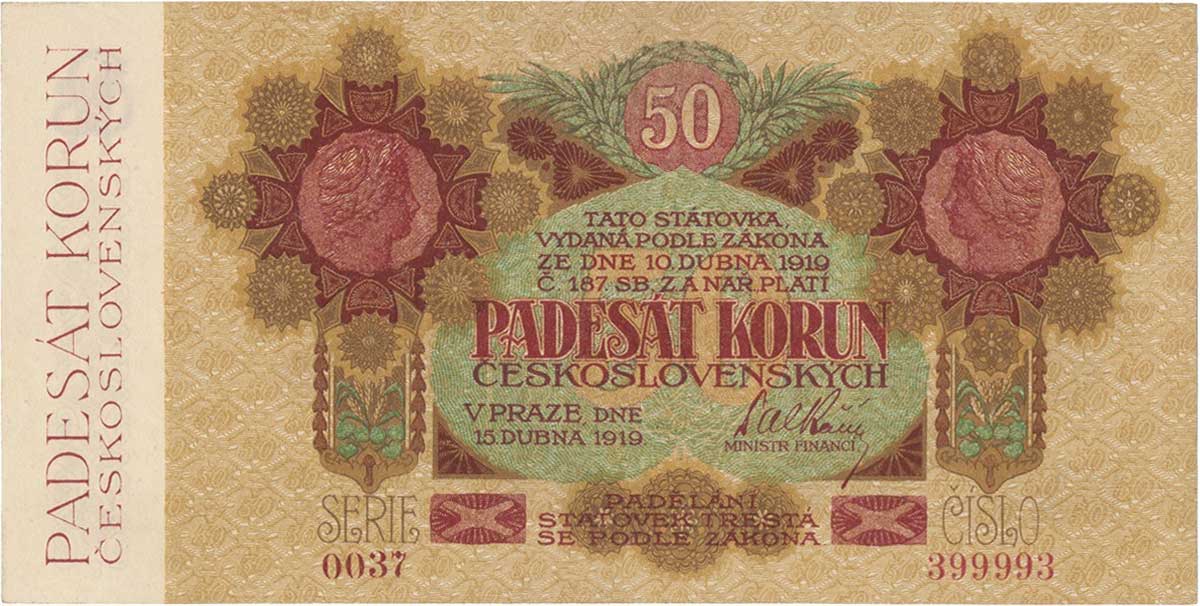 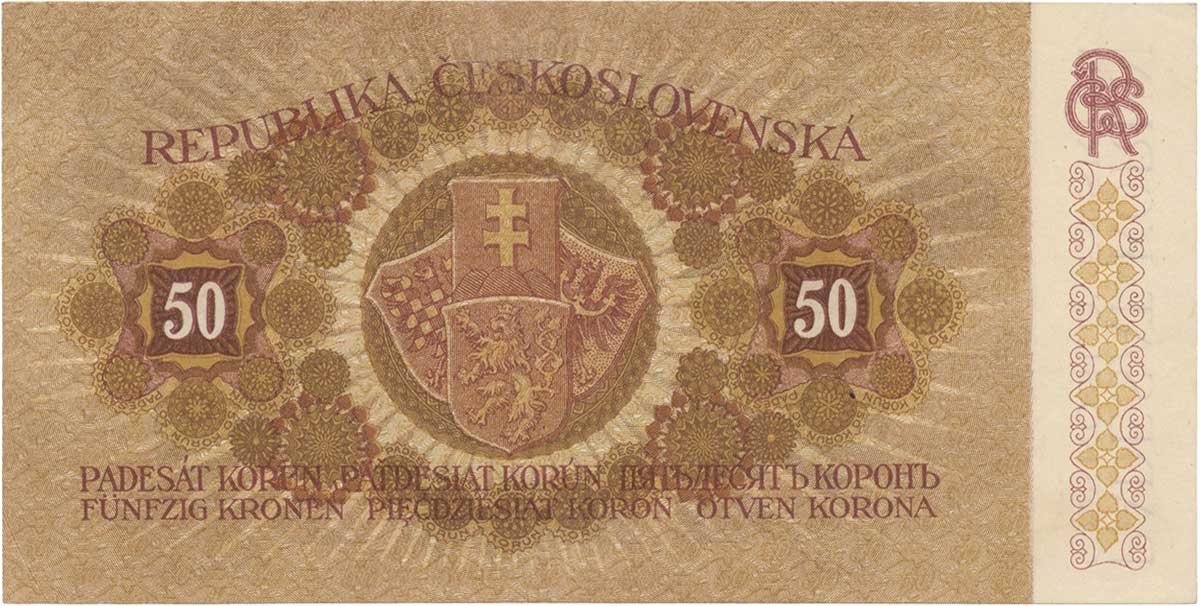 Emise 1922						emise 1919
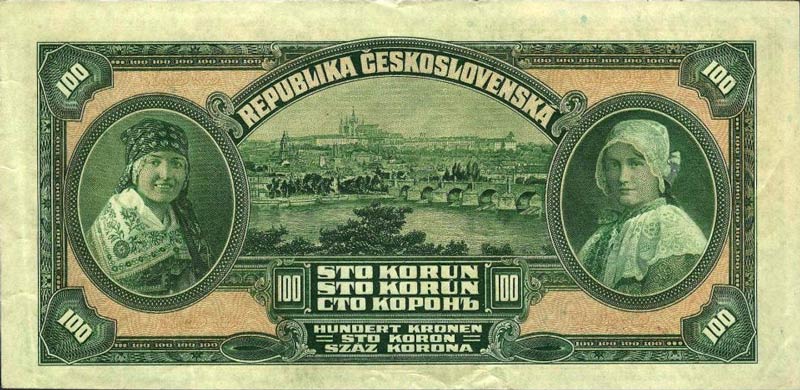 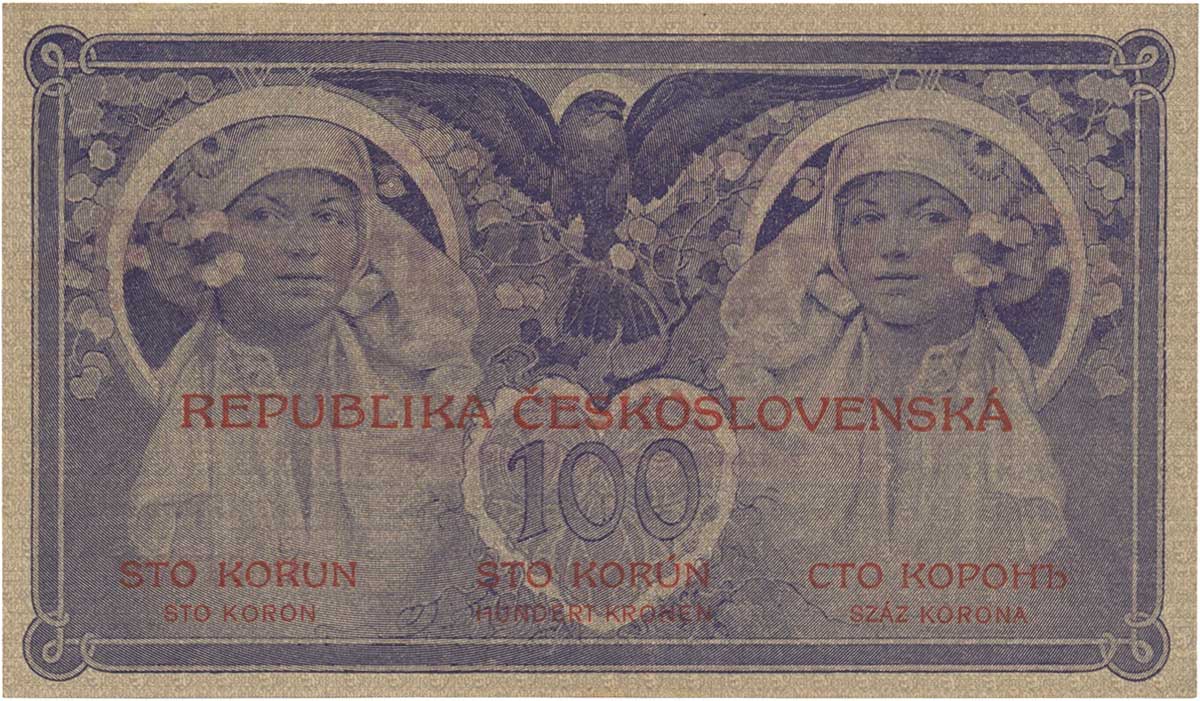 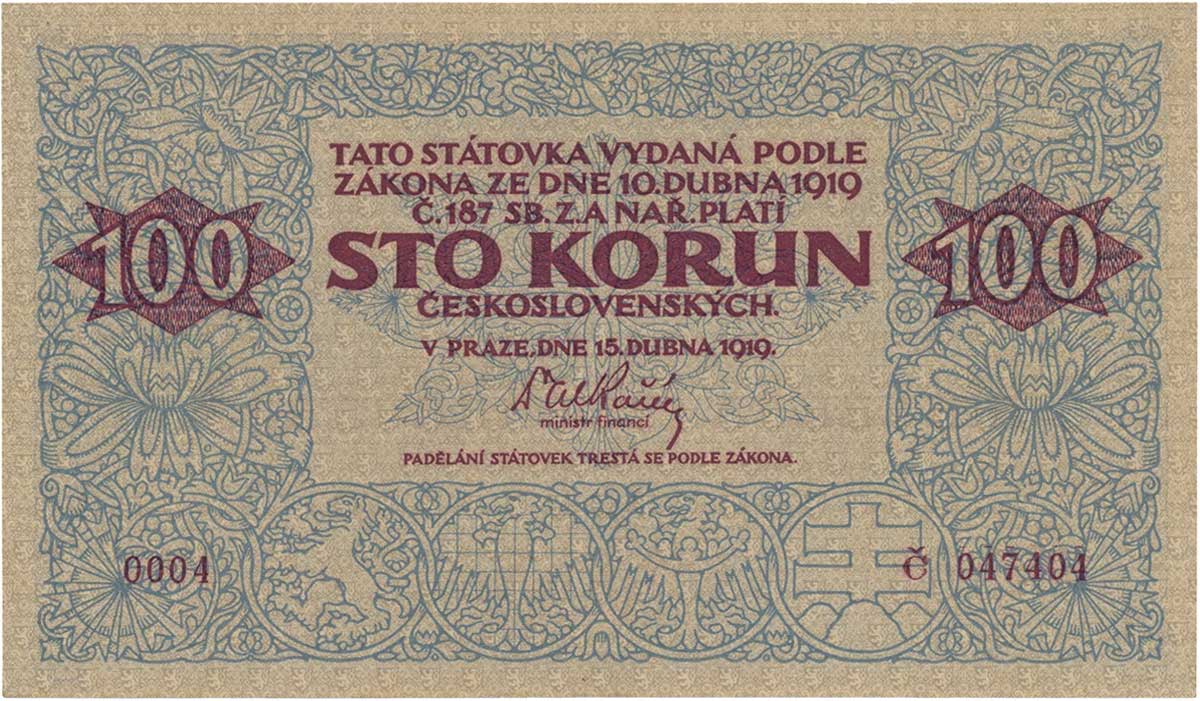 Třetí emise (1931, 1934)
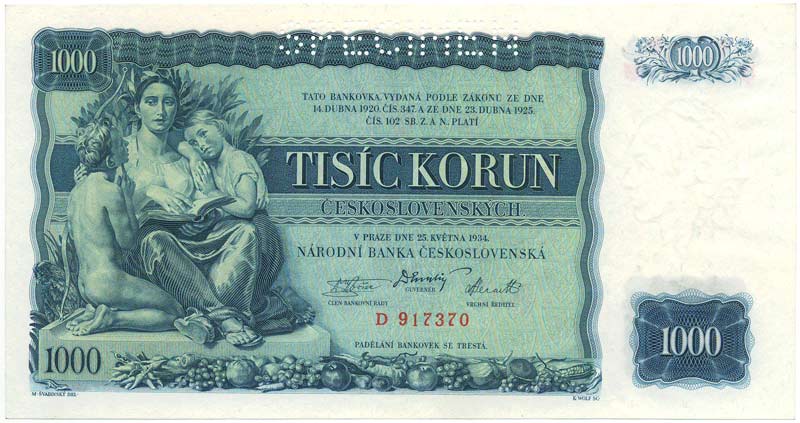 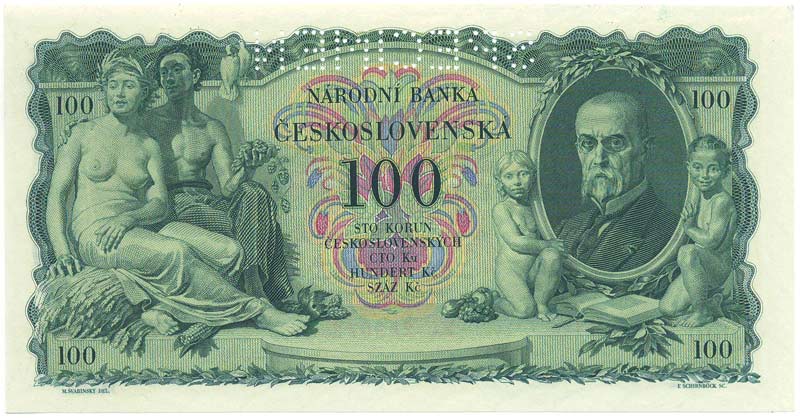 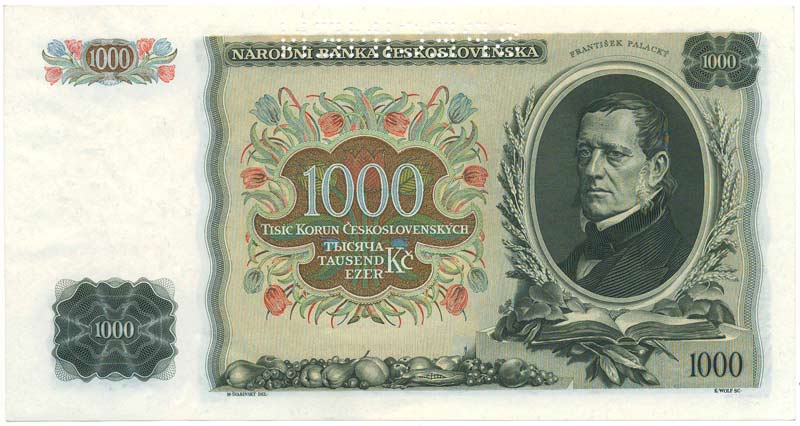